Figure 3. eQTL search result table in gene feature details.
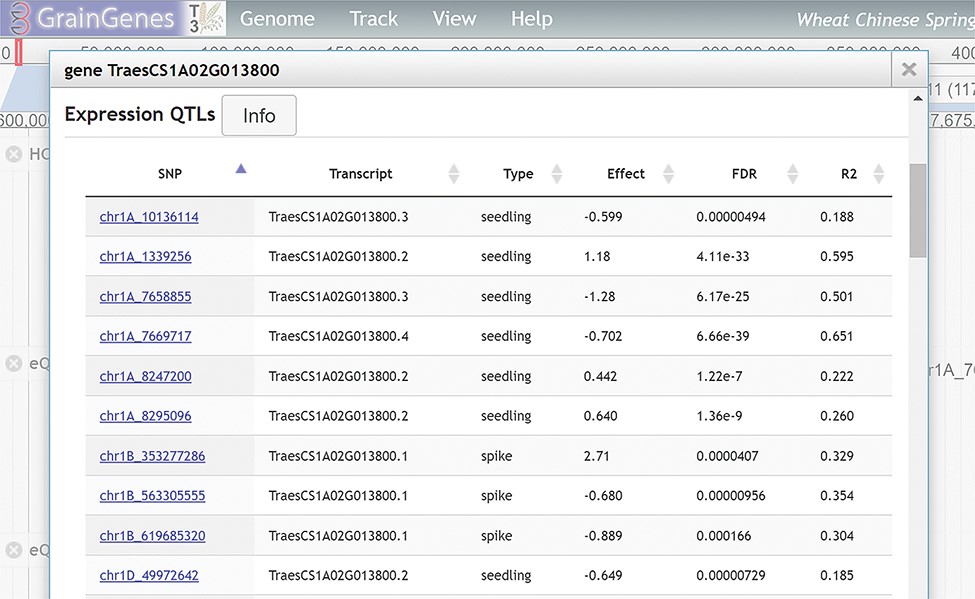 Database (Oxford), Volume 2022, , 2022, baac034, https://doi.org/10.1093/database/baac034
The content of this slide may be subject to copyright: please see the slide notes for details.
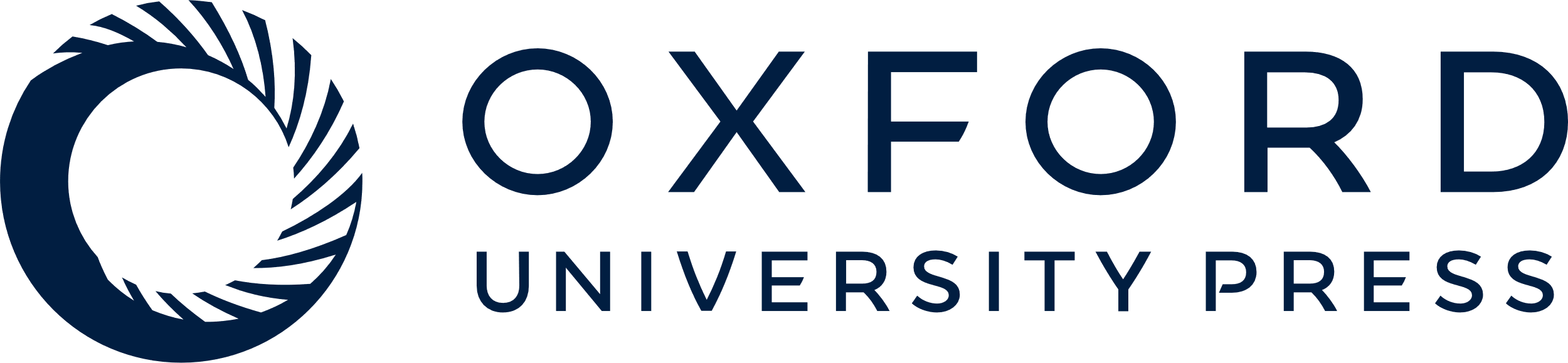 [Speaker Notes: Figure 3. eQTL search result table in gene feature details.


Unless provided in the caption above, the following copyright applies to the content of this slide: © Her Majesty the Queen in Right of Canada, as represented by the Minister of Agriculture and Agri-Food Canada, 2022. Elements of this work were written by an US Government Employee and the work is public domain in the US. Published by Oxford University Press 2022.This work is written by (a) US Government employee(s) and is in the public domain in the US.]
Figure 2. Genome Browsers page at GrainGenes. Note that the 10+ Wheat Genome Project and Barley PanGenome Project ...
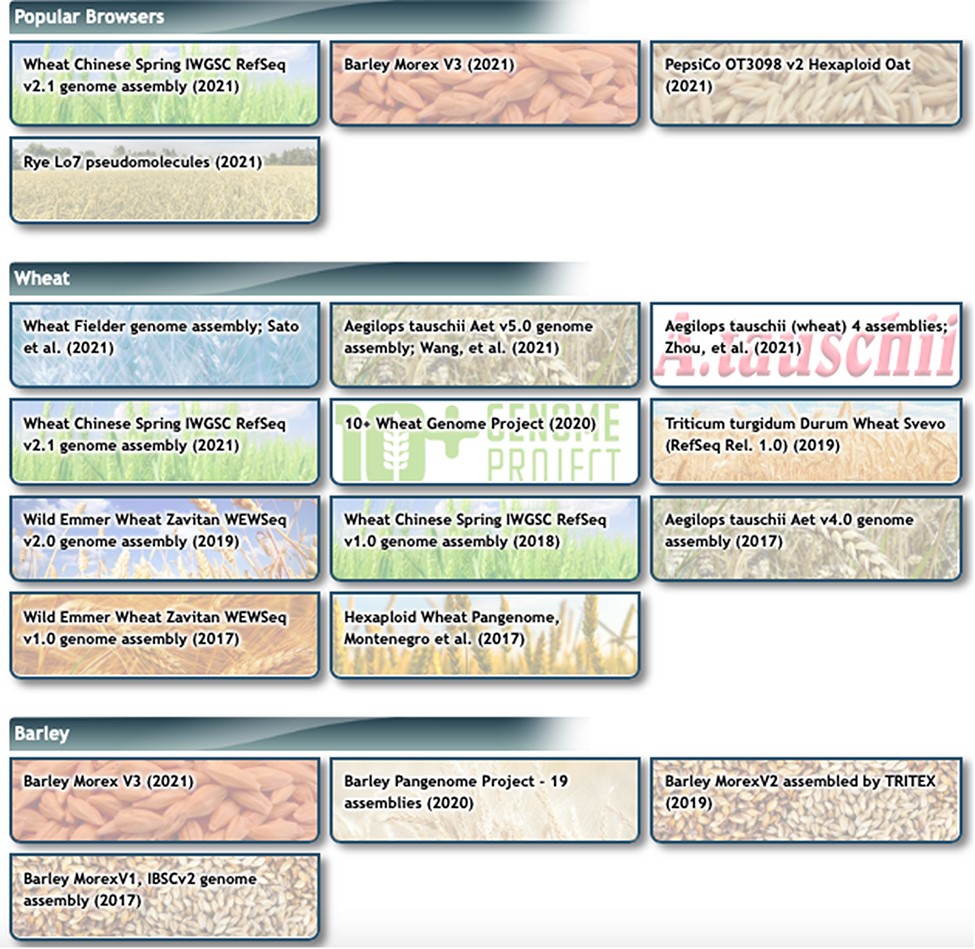 Database (Oxford), Volume 2022, , 2022, baac034, https://doi.org/10.1093/database/baac034
The content of this slide may be subject to copyright: please see the slide notes for details.
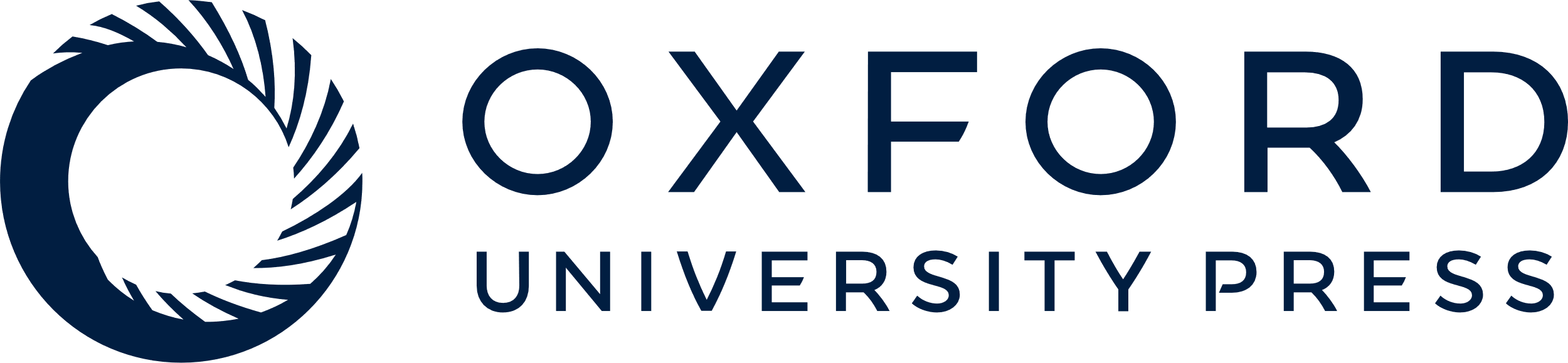 [Speaker Notes: Figure 2. Genome Browsers page at GrainGenes. Note that the 10+ Wheat Genome Project and Barley PanGenome Project buttons open up multiple single-assembly browsers.


Unless provided in the caption above, the following copyright applies to the content of this slide: © Her Majesty the Queen in Right of Canada, as represented by the Minister of Agriculture and Agri-Food Canada, 2022. Elements of this work were written by an US Government Employee and the work is public domain in the US. Published by Oxford University Press 2022.This work is written by (a) US Government employee(s) and is in the public domain in the US.]
Figure 1. The GrainGenes’ homepage (https://wheat.pw.usda.gov) shows a wide range of services and jump points available ...
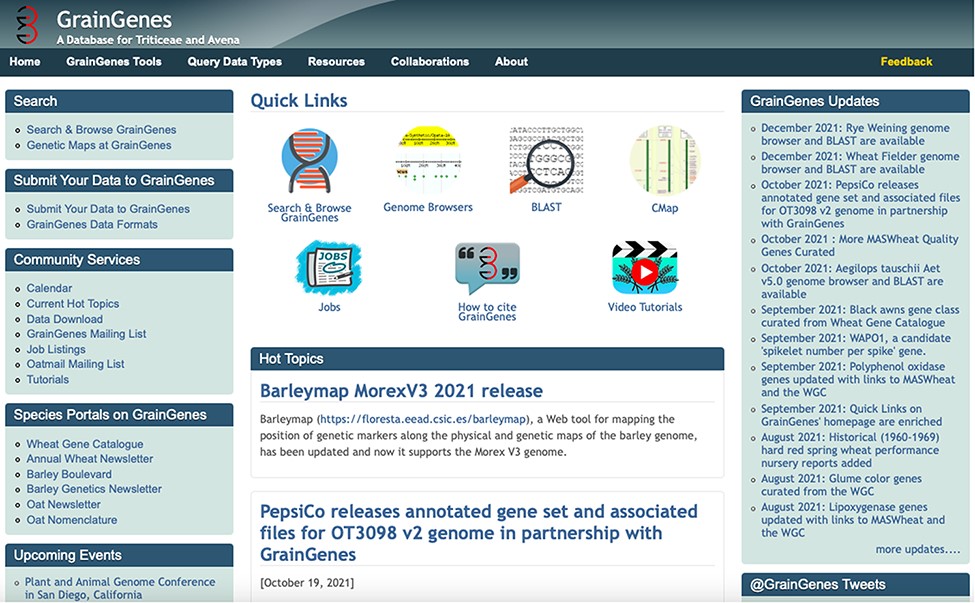 Database (Oxford), Volume 2022, , 2022, baac034, https://doi.org/10.1093/database/baac034
The content of this slide may be subject to copyright: please see the slide notes for details.
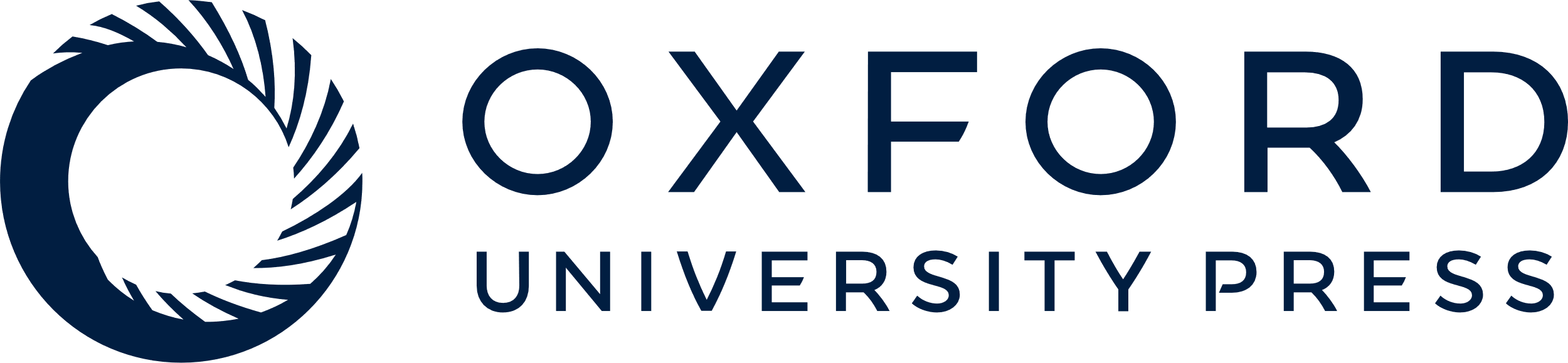 [Speaker Notes: Figure 1. The GrainGenes’ homepage (https://wheat.pw.usda.gov) shows a wide range of services and jump points available through an intuitive, graphic interface. The top menu buttons open up new links.


Unless provided in the caption above, the following copyright applies to the content of this slide: © Her Majesty the Queen in Right of Canada, as represented by the Minister of Agriculture and Agri-Food Canada, 2022. Elements of this work were written by an US Government Employee and the work is public domain in the US. Published by Oxford University Press 2022.This work is written by (a) US Government employee(s) and is in the public domain in the US.]
Figure 4. The BLAST page allows users to enter a DNA sequence and select from our database collection.
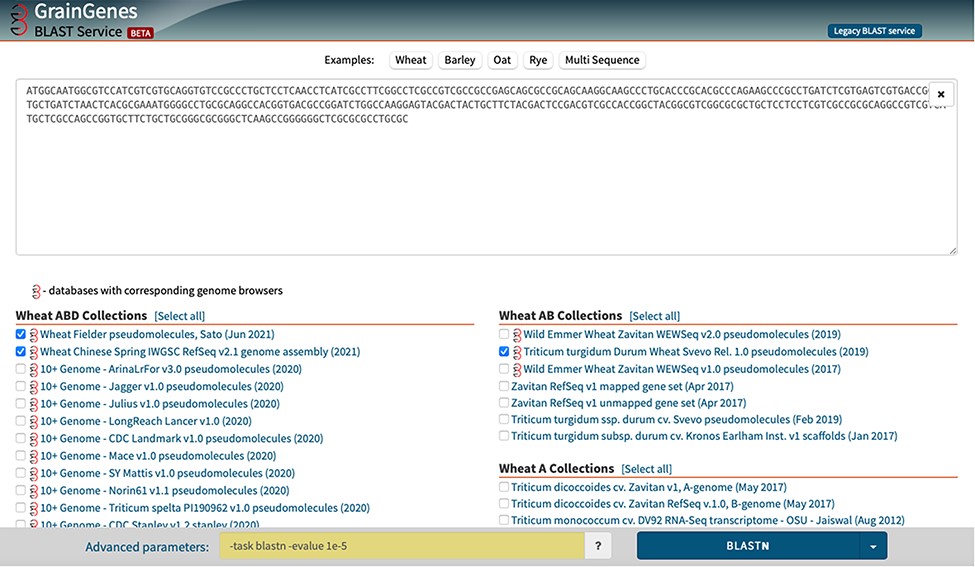 Database (Oxford), Volume 2022, , 2022, baac034, https://doi.org/10.1093/database/baac034
The content of this slide may be subject to copyright: please see the slide notes for details.
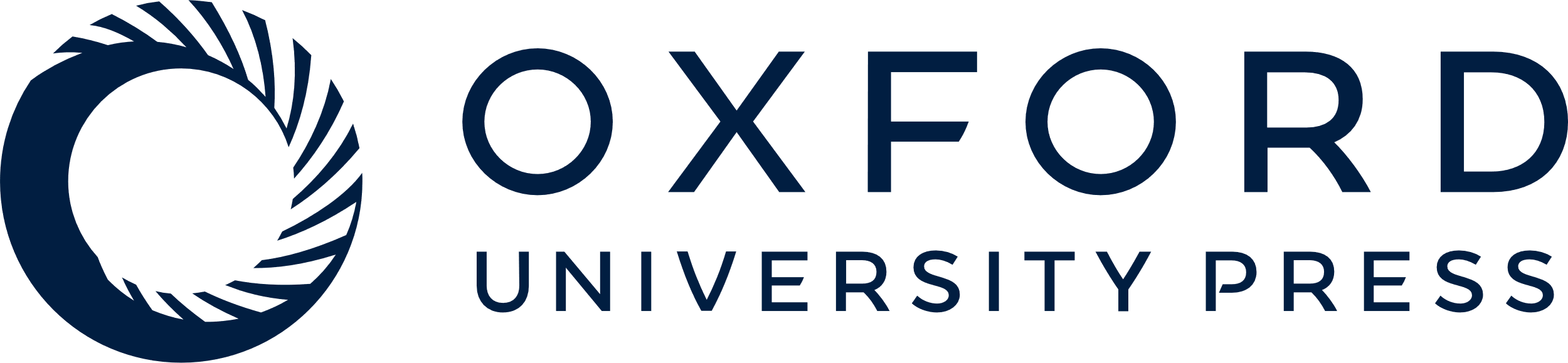 [Speaker Notes: Figure 4. The BLAST page allows users to enter a DNA sequence and select from our database collection.


Unless provided in the caption above, the following copyright applies to the content of this slide: © Her Majesty the Queen in Right of Canada, as represented by the Minister of Agriculture and Agri-Food Canada, 2022. Elements of this work were written by an US Government Employee and the work is public domain in the US. Published by Oxford University Press 2022.This work is written by (a) US Government employee(s) and is in the public domain in the US.]